স্বাগতম
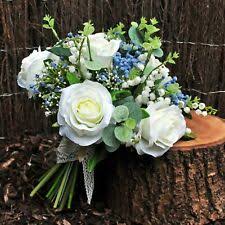 শিক্ষক পরিচিতি
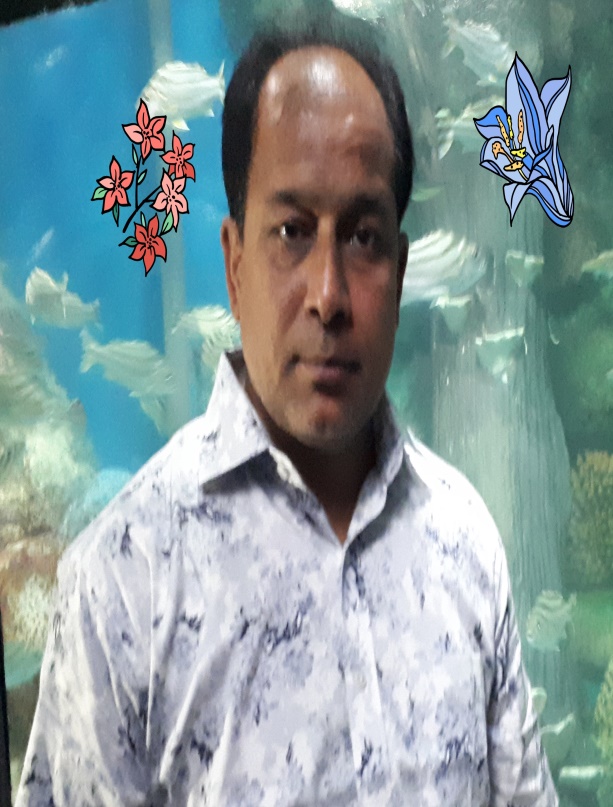 মোঃ আবদুল জলিল
সহকারী শিক্ষক
কুমিল্লা হাউজিং এস্টেট স্কুল এন্ড কলেজ 
মোবাইল নং- 01712346075
E-mail:-ajbliton@outlook.com
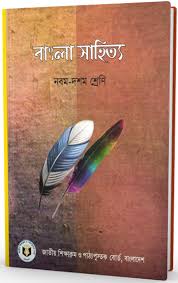 পাঠ  পরিচিতি
শ্রেণী             :       নবম ।
বিষয়            :      বাংলা।
অধ্যায়ের নাম  :      গদ্যাংশ।
পাঠের নাম     :      লাইব্রেরী।
সময়             :     ৫০ মিনিট।
শিক্ষার্থী সংখ্যা :     ৫৭ জন।
পাঠ কার্যক্রম পরিকল্পনা
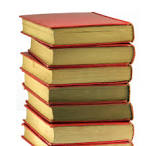 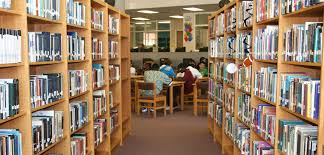 বই
লাইব্রেরী
আজকের পাঠ
লাইব্রেরী
শিখন ফল
এই পাঠ শেষে শিক্ষার্থীরা……..
১। লেখক রবীন্দ্রনাথ ঠাকুরের পরিচিতি বলতে পারবে।
২। পাচঁটি কঠিন শব্দের অর্থ বর্ণনা করতে পারবে।
৩। শিক্ষার্থীদের জ্ঞানার্জনে লাইব্রেরীর ভূমিকা ব্যাখ্যা   করতে পারবে।
কাব্যগ্রন্থ সোনার তরী
পিতার-মহর্ষি দেবেন্দ্রনাথ ঠাকুর
জন্ম ১৮৬১
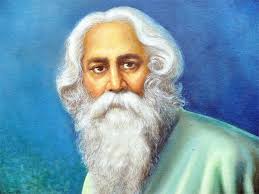 মৃত্যু ১৯৪১
নোবেল পুরষ্কার ১৯১৩
প্রতিষ্ঠাতা শান্তি নিকেতন
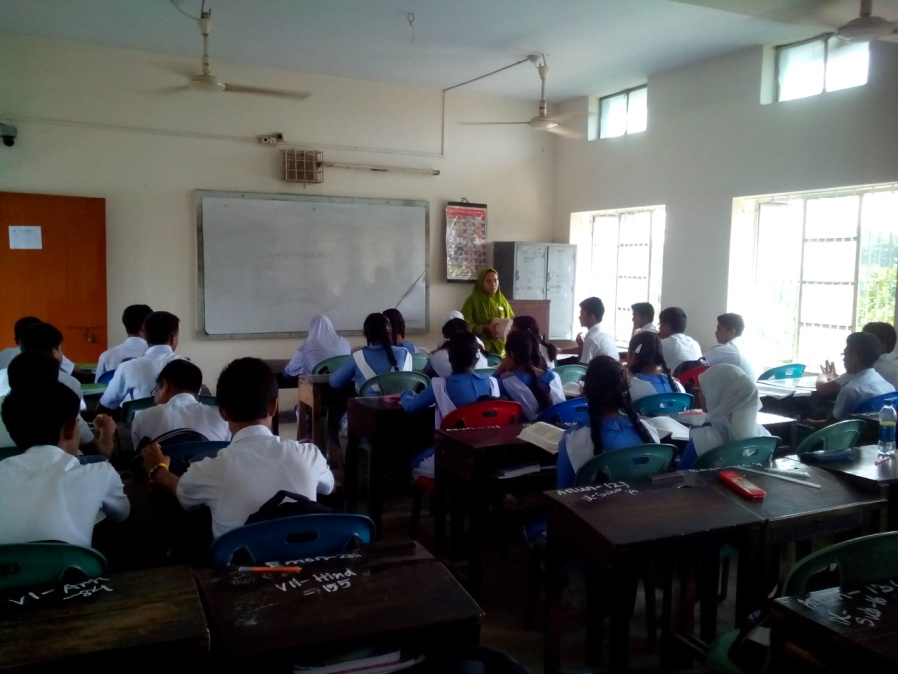 আদর্শ পাঠ
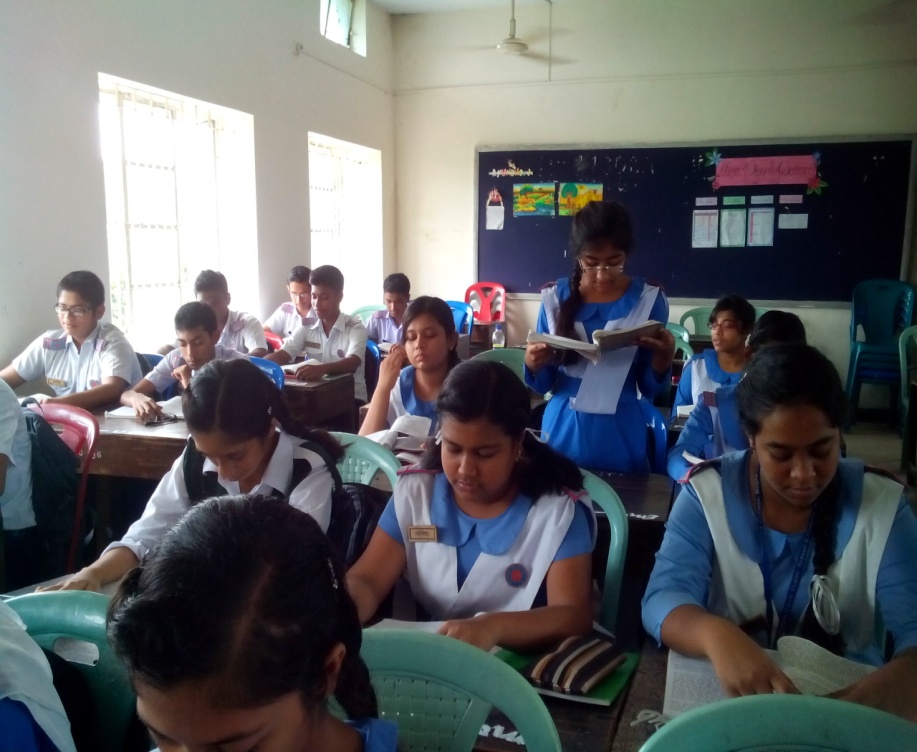 সরব পাঠ
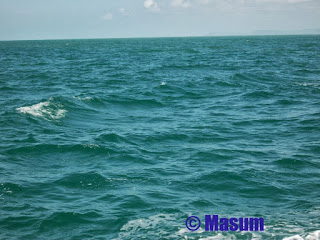 ঢেউ
কল্লোল
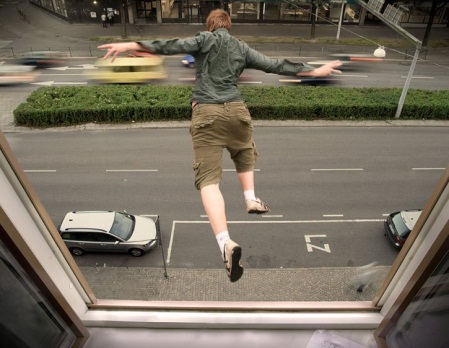 উল্লঙ্ঘন
পার হওয়া
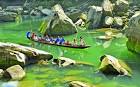 দিব্যধাম
স্বর্গ
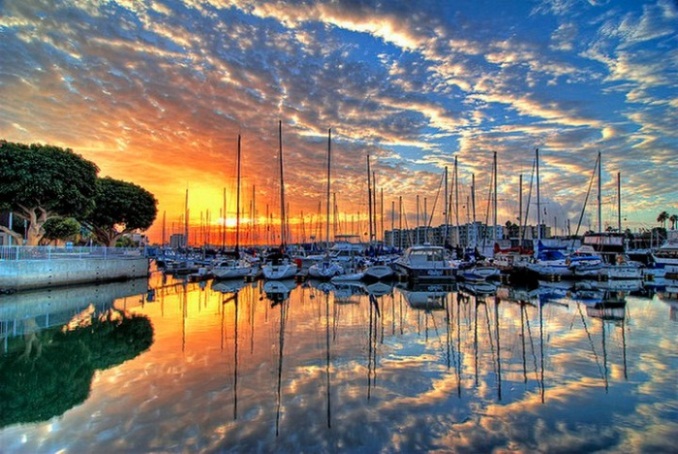 আলো
জ্যাতি
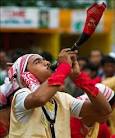 শিং দিয়ে তৈরী বাদ্যযন্ত্রের নাম
শৃঙ্গধ্বনি
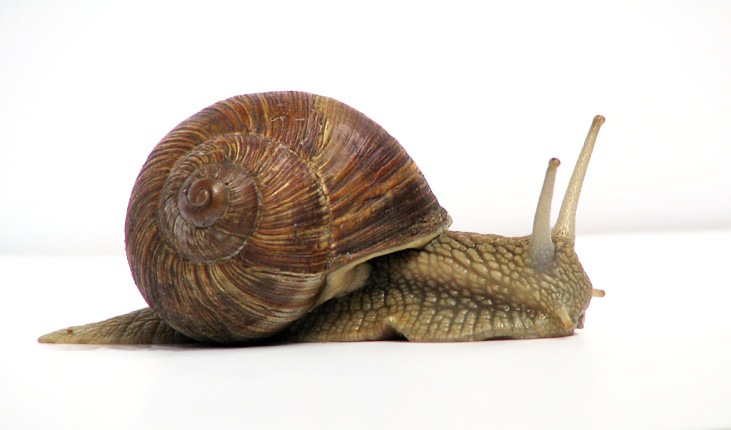 শামুক জাতীয় সামদ্রিক প্রাণী
শংঙ্খ
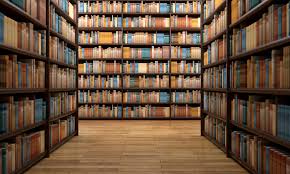 পাঠ বিশ্লেষণ
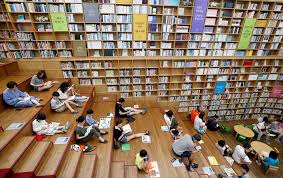 লাইব্রেরী
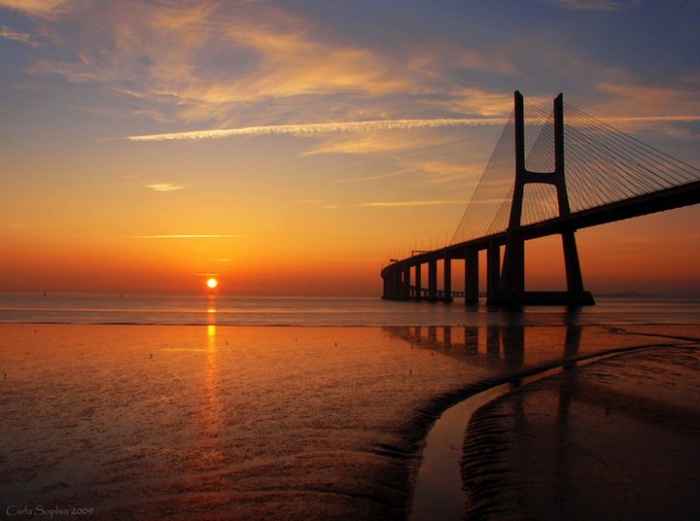 মহাসমুদ্র
লাইব্রেরীতে পড়া
দলীয় কাজ
সময়ঃ ৫ মিনিট
শাপলা দল
১। লাইব্রেরীকে কীসের সাথে তুলনা করা হয়?
গোলাপ দল
২। শব্দ কিভাবে নিঃশব্দের সাথে বাধা থাকে?
টগর দল
৩। লাইব্রেরীকে সহস্র পথের চৌমাথা বলা কেন?
মূল্যায়ন
১২ মিনিট
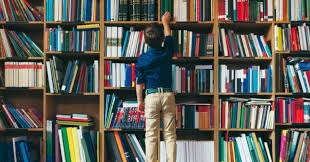 ১।  মানুষ বই পড়ে কেন ?
২।  বই পড়ার উত্তম স্থান কোনটি ?
৩।  ভাল লেখা-পড়ার জন্য লাইব্রেরীর প্রয়োজনিয়তা উদ্দীপকের আলোকে ব্যাখ্যা কর।
৪।”মানব ও পরিবেশ উন্নয়নে লাইব্রেরী গুরুত্বপূর্ণ ভূমিকা রাখে”  উক্তিটির স্বপক্ষে যুক্তি দেখাও।
বাড়ির কাজ
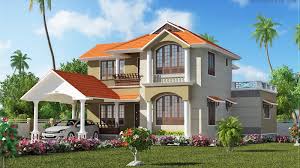 প্রশ্নঃ বই কিভাবে মহা সমুদ্রের উপর সাকো তৈরী করে ?
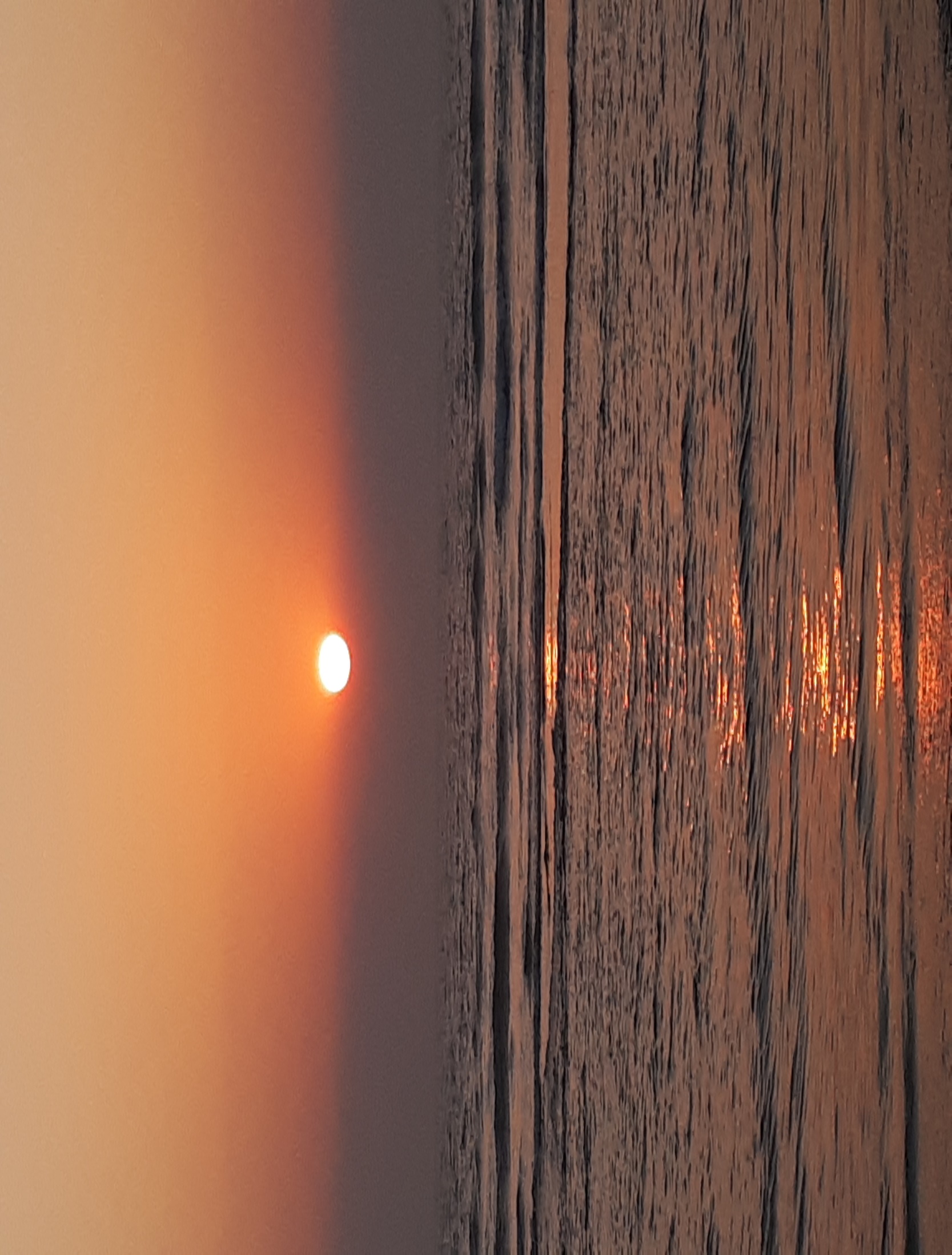 ধন্যবাদ